COLOSSIANS
COLOSSIANS
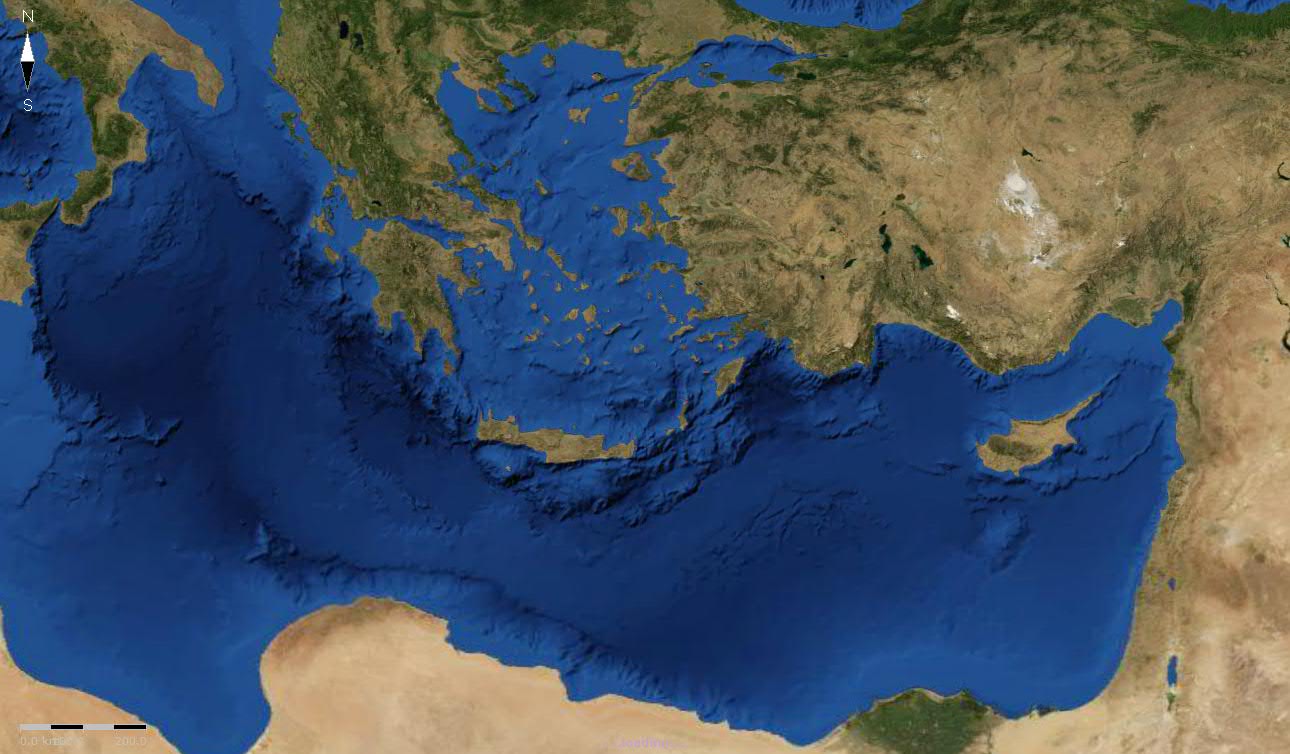 Hieropolis
Laodicea
Colosse
COLOSSIANS
Understanding ~ sunesis – a flowing together
COLOSSIANS
prototokos ~ protos (first) + tiktō (to bring forth)
Image ~ ikōn
COLOSSIANS
Then he fell to the ground, and heard a voice saying to him, "Saul, Saul, why are you persecuting Me?"
Acts 9.24
COLOSSIANS
For where your treasure is, there your heart will be also.
Matthew 6.21
COLOSSIANS
"How you stand depends on where you sit.”
Hubert Humphrey
COLOSSIANS
"There is no power in dull, listless praying. If there is no fire on the altar, the incense will not rise to God."
Warren Wiersbe
COLOSSIANS
Redeeming the time ~ idiom for corner the market
COLOSSIANS
Laboring fervently ~ agōnizomenos
agōn, to labor to the point of pain + menos, to remain